PersonALIZED Diversification of Search Results
Date: 2013/04/15
Author: David Vallet , Pablo Castells
Source: SIGIR’12
Advisor: Dr.Jia-ling, Koh
Speaker: Shun-Chen, Cheng
Outline
Introduction
Personalized Diversity
IA-Select、xQuAD
Personalized IA-Select
Personalized xQuAD
Evaluation
Experiment Results
Conclusions
Introduction
Search Personalization:







adapt the search result to a specific aspect that may interest the user
……
…….
…..
…..
…….
……
……
…….
…..
…..
…….
……
Ranking with similarity between Query and result list
Query
Ranked Result list
Result list
Introduction
Diversification: 








regard multiple aspects in order to maximize the probability that some query aspect is relevant to the user
c1
……
…….
…..
…..
…….
……
Clustering
Query
c2
c3
Result list
Clustered Result list
Introduction
Goal：we question this antagonistic view, and hypothesize
that these two directions may in fact be effectively combined and
enhance each other.
Introduction
Outline
Introduction
Personalized Diversity
IA-Select、xQuAD
Personalized IA-Select
Personalized xQuAD
Evaluation
Experiment Results
Conclusions
IA-Select、xQuAD
using an explicit representation of query intents for diversification.
IA-Select:



xQuAD(eXplicit Query Aspect Diversification):
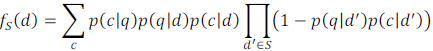 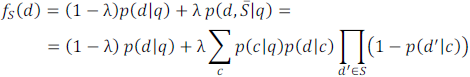 Personalized IA-Select
• A personalized search system: p(q|d,u)
• The personalized query aspect distribution: p(c|q,u)
• The personalized aspect distribution over documents: p(c|d,u)
p(q|d,u)
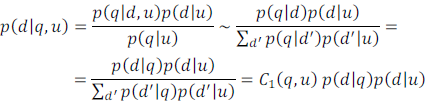 assume q and u are conditionally independent given a document
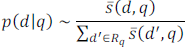 = Position of document d in the order induced by the retrieval system scores s(d,q) for d∈ Rq
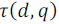 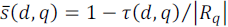 p(c|d,u)
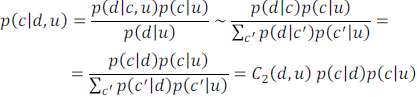 assume conditional independence between documents and users given a query aspect
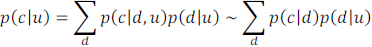 assume conditional independence between aspects and users given a document.
Two ways to calculate p(d|u):
1. User preference model by an adaption of the BM25 probabilistic model：
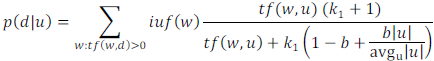 b = 0.75
k1 = 2
2.
iuf(w) : the inverse user frequency of term w in the set of users.
|u| : the size of the user profile calculated as Σwtf(w,u).
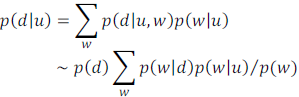 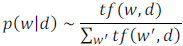 w : a tag in the folksonomy(Delicious)
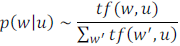 tf(w,u) :the number of times a user used the tag in their profile bookmark annotations.

tf(w,d) :number of times a tag was used (by any user) to annotate a document.

Δ = document collection
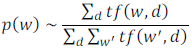 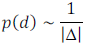 p(c|q,u)
A convenient one is to develop p(c|q,u) by marginalizing over the set of documents, because it allows taking advantage of the computation of the two previous top-level components in equations 1 and 2
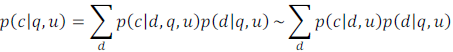 assume the conditional independence of query aspects and queries given a user and a document.
Personalized xQuAD
• The personalized search system: p(q|d,u)
• The personalized query aspect distribution: p(c|q,u)
• The personalized, aspect-dependent document distribution: p(d|c,u)
p(d|c,u)
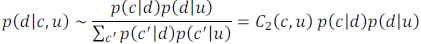 assumed documents and users are conditionally independent given a query aspect.
P(c|d): by Textwise ODP classification service. It returns up to three possible ODP classifications for a document, ranked by a score in [0,1] that reflects the degree of confidence on the classification.
Outline
Introduction
Personalized Diversity
IA-Select、xQuAD
Personalized IA-Select
Personalized xQuAD
Evaluation
Experiment Results
Conclusions
Evaluation
Crowdsourcing service :Amazon mechanical turk, Crowdflower
Data set : Delicious 
Assessment collection : four weeks
Tested user number : 35 users
for a total amount of 180 topics and 3,800 individual results.
randomly generated an equal amount of topics of size K = 1 and K = 2
top P = 5
Evaluation
interactive evaluation interface
Evaluation
• Q1 (user): how relevant is the result to the user’s interests.
• Q2 (topic): how relevant is the result to the evaluated topic.
• Q3 (subtopic): workers assign each result to a specific subtopic related 
                          to the evaluated topic.


Q1 measuring the accuracy of the evaluated approaches with respect to the user interest.
Q2 : a successful reordering technique will place results high that are assessed as both relevant to the topic and to the user’s interests.
Outline
Introduction
Personalized Diversity
IA-Select、xQuAD
Personalized IA-Select
Personalized xQuAD
Evaluation
Experiment Results
Conclusions
Experiment Results
Nine different approaches :
Baseline 
IA-Select
xQuAD
plain personalized search approach based on social tagging profiles and BM25 (PersBM25)
xQuADBM25 
PIA-Select (probabilistic calculation of p(d|u))
PIA-SelectBM25 (BM25 of p(d|u))
PxQuAD
PxQuADBM25
Experiment Results
to evaluate for diversity : 
	the intent aware version of expected reciprocal rank (ERR-IA), α-nDCG , and subtopic recall (S-recall)

for accuracy : 
	nDCG and precision
α-nDCG
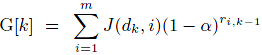 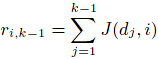 α = 0.5
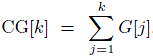 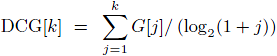 IG:
ICG:
IDCG:
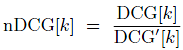 α-nDCG:
Subtopic recall(S-recall)
topic T with nA subtopics
subtopics(di) be the set of subtopics to which di is relevant.
T
s1,s2,s3,s4,s5,s6,s7,s8,s9,s10
S-recall(1) = 3/10
S-recall(2) = 5/10
S-recall(3) = 7/10
S-recall(4) = 9/10
Diversity metric values for the evaluated approaches
Bold : the best for each metric. 
Underlined : a statistically significant difference with respect to the baseline
Double underlined : a statistical significance with respect xQuAD (Wilcoxon, p < 0.05).
PxQuADBM25 has a significantly better performance than the baseline and plain diversification approaches in terms of ERR-IA and α-nDCG@5.
a negative effect of the probabilistic estimate of the personalized factor on the overall behavior of the PIA-Select algorithm.
Accuracy metrics for evaluated approaches
User relevance : PersBM25,appears to be on par with PxQuADBM25
Topic relevance : PersBM25 underperforms the baseline , while PxQuADBM25
                           improves the baseline to this regard, with statistical significance.
Outline
Introduction
Personalized Diversity
IA-Select、xQuAD
Personalized IA-Select
Personalized xQuAD
Evaluation
Experiment Results
Conclusions
Conclusions
have presented a number of approaches that combine both personalization and diversification components

investigating the introduction of the user as an explicit random variable in two state of the art diversification models: IA-Select and xQuAD

Achieving statistically significant improvements over the baselines that range between 3%-11% in terms accuracy values, and between 3%-8% in terms of diversity values.